Игра «Сфотографируй глазами и запомни»
Сфотографируй картинки глазами и запомни их
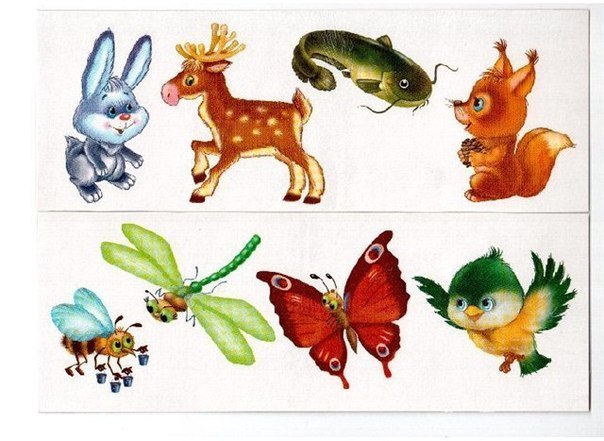 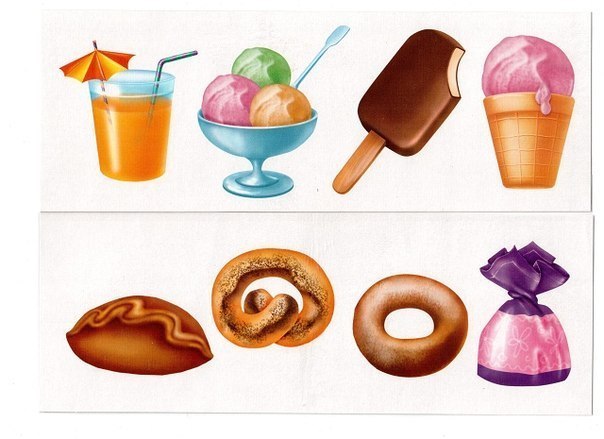 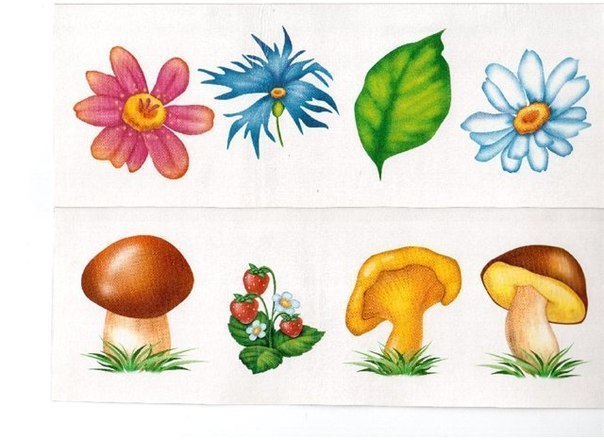 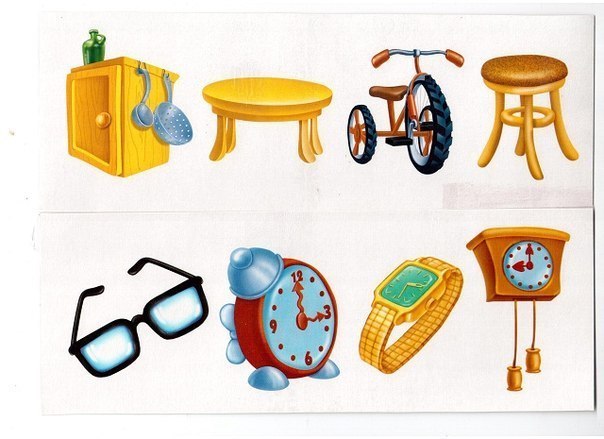 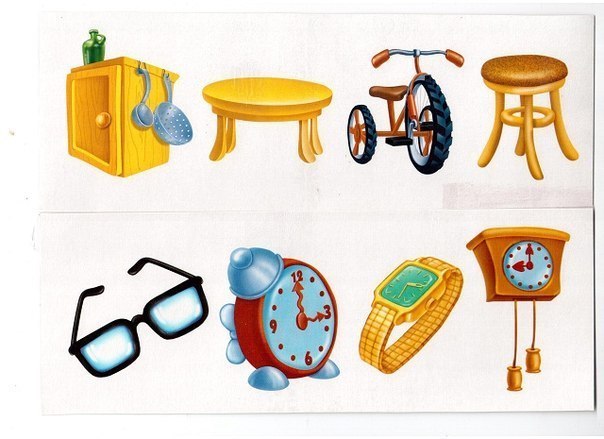 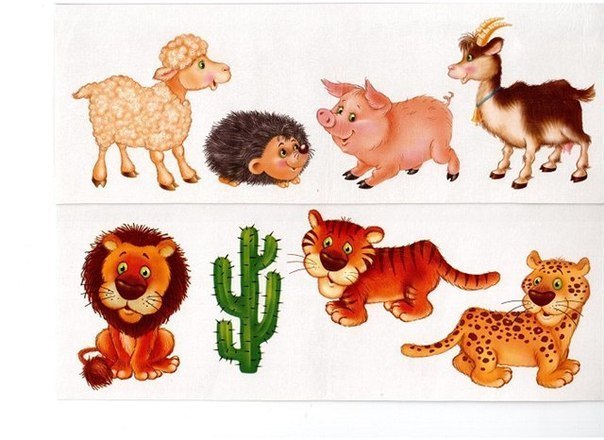 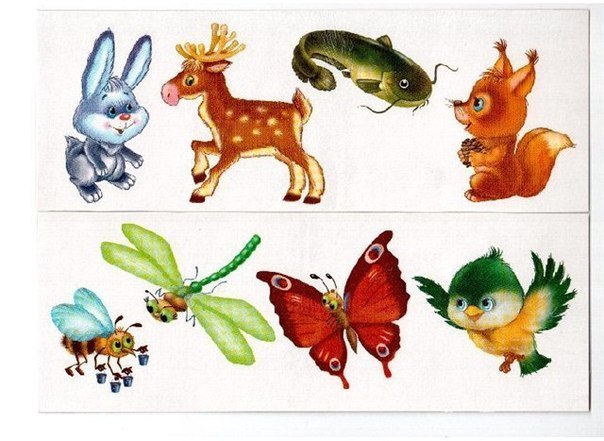 Найди картинки, которые запомнил
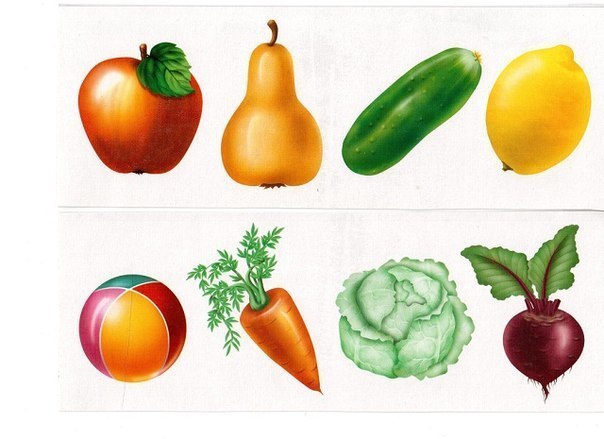 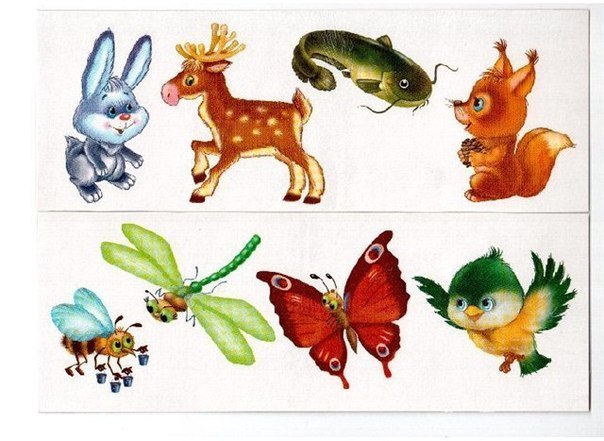 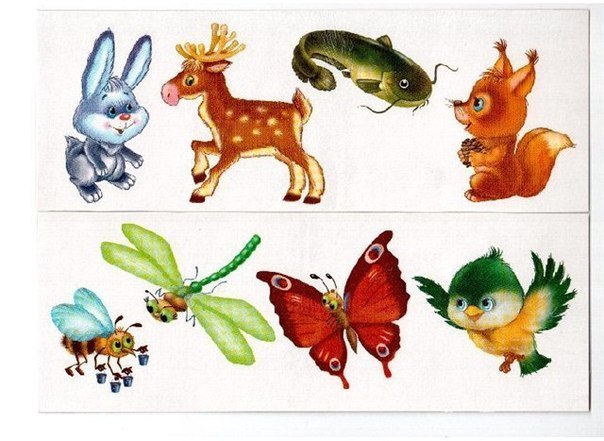 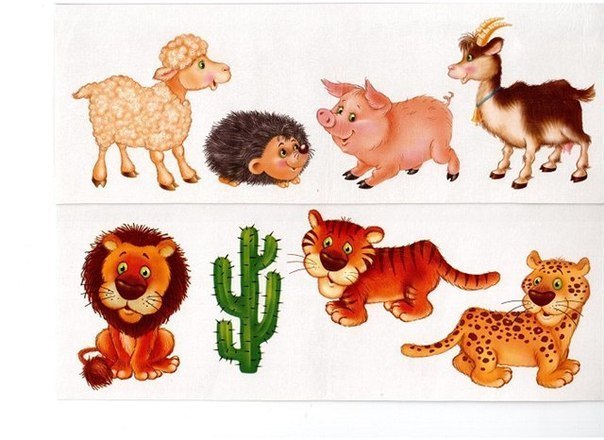 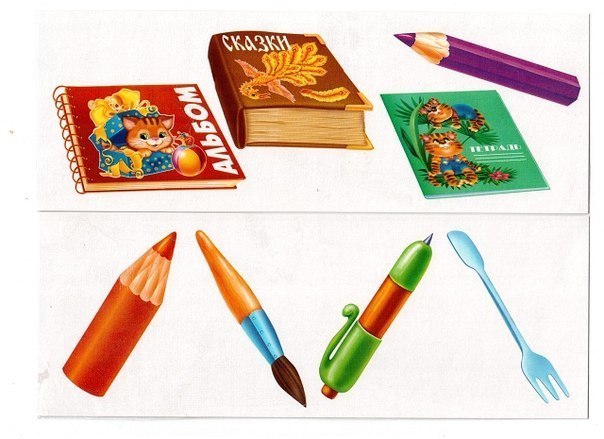 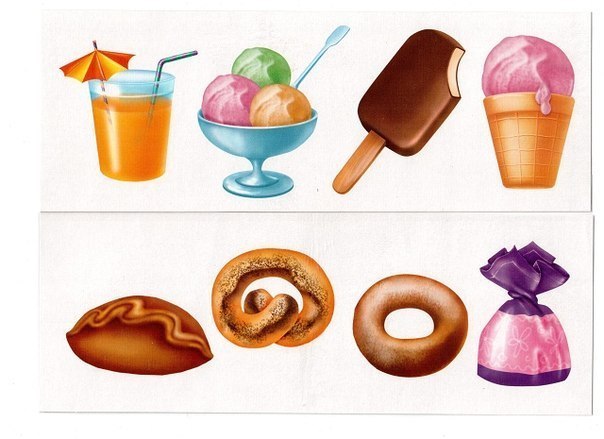 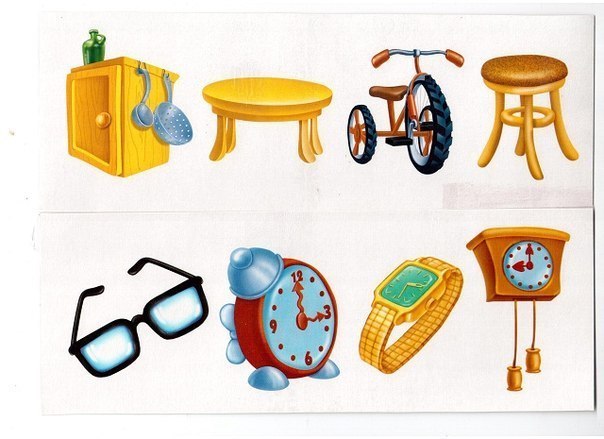 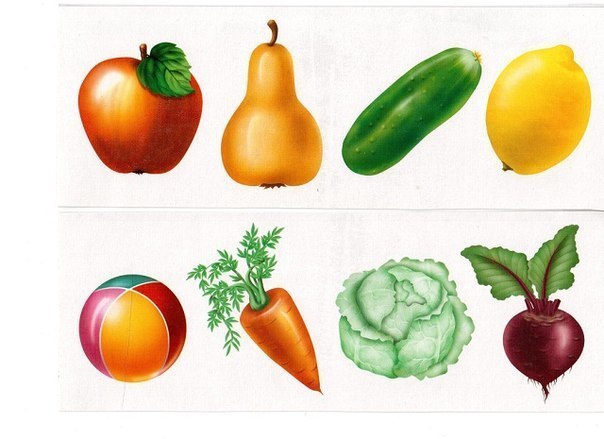 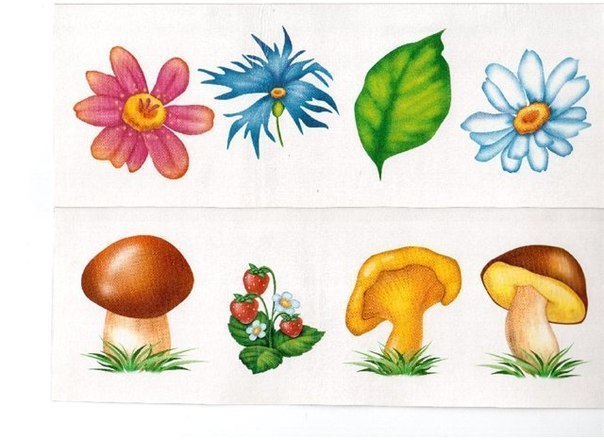 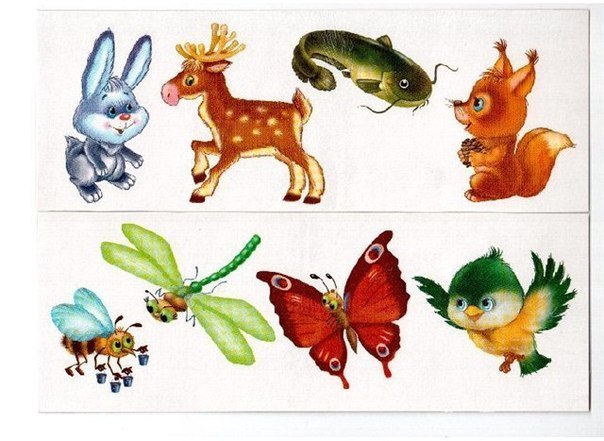 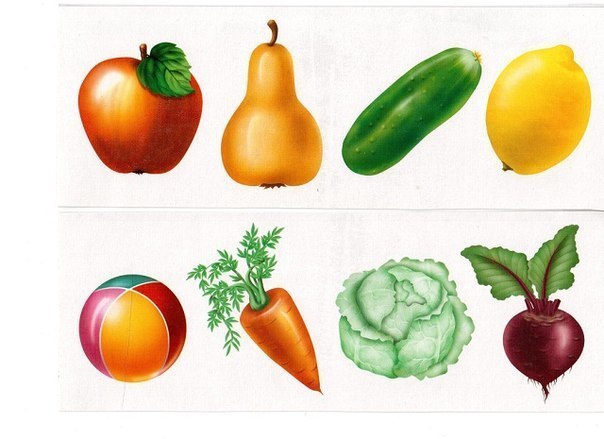 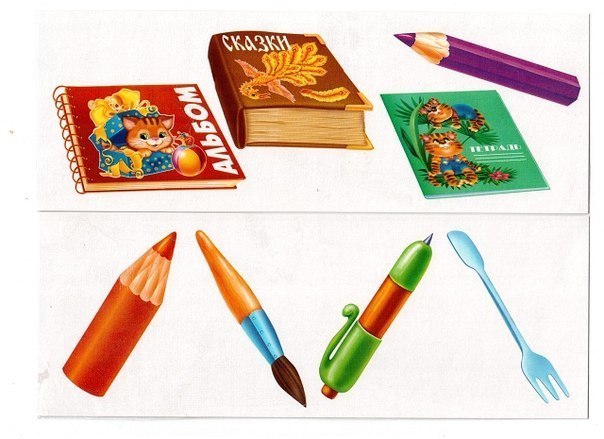 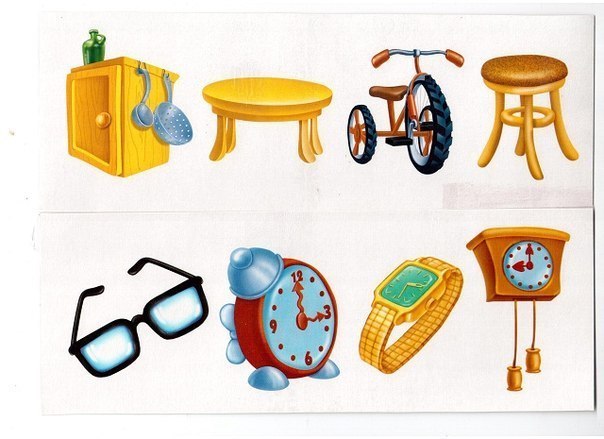 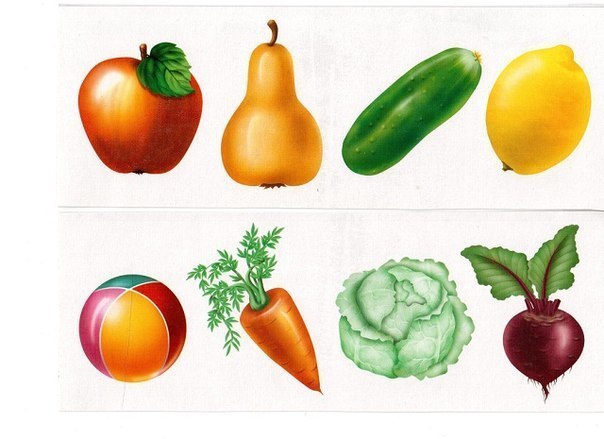 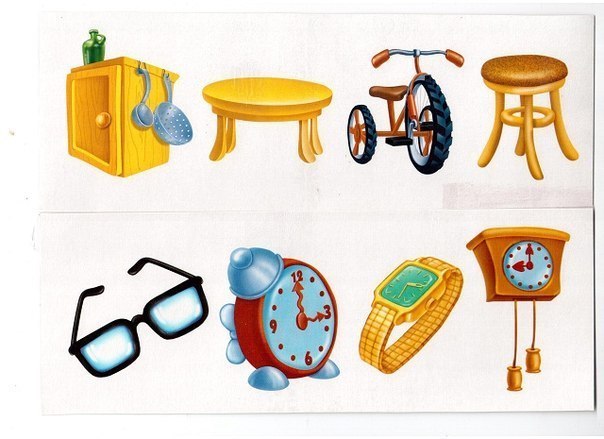